Поняття табличної величини. Введення та виведення табличних величин.
Програмування мовою Python
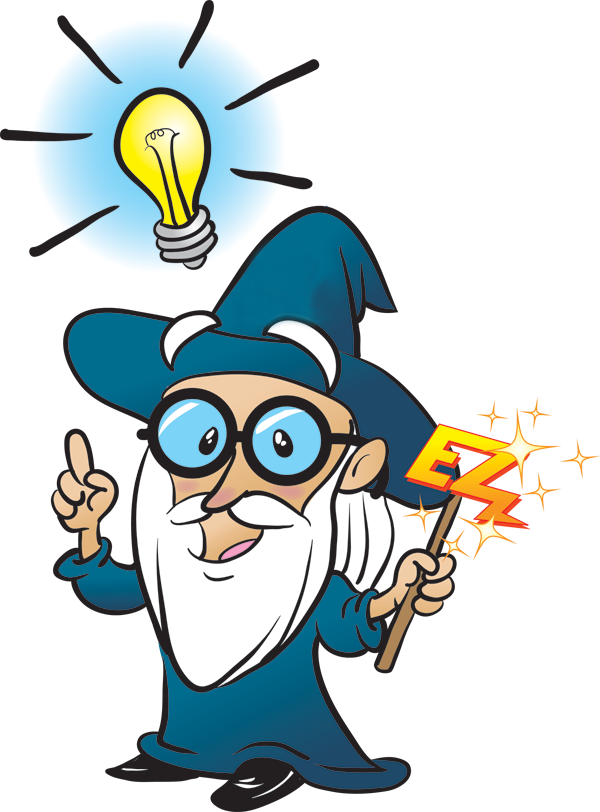 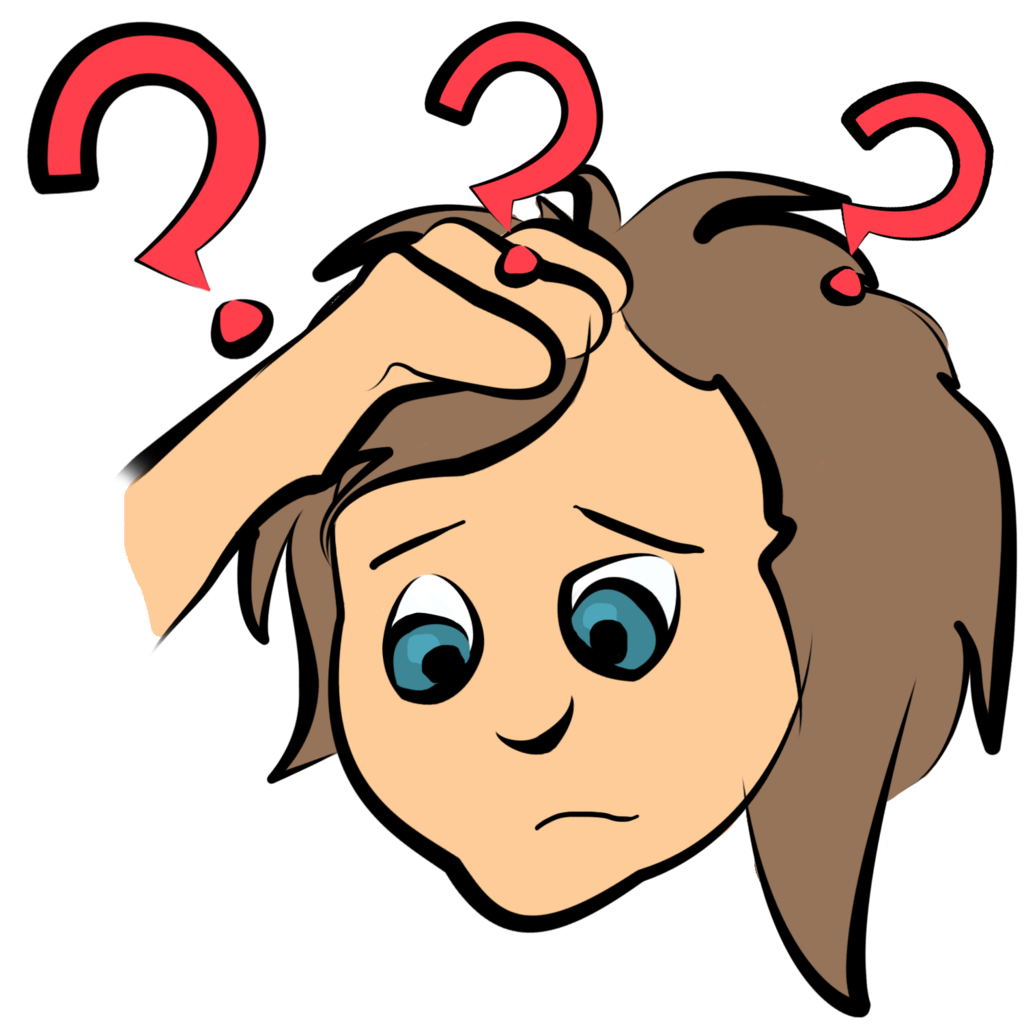 Запитання та завдання
Як створити проект у середовищі Python;
Як описувати змінні у програмі мовою
програмування Python;
Як здійснювати введення та виведення табличних величин у програмах;
Як описувати табличні величини мовою програмування Python;
Що таке таблична величина;
Що таке таблична величина?
Масив – це набір змінних одного типу, розміщених в пам’яті поруч (в сусідніх комірках) які мають спільне ім’я.
Масиви в Python це списки
Що таке таблична величина?
M
Номер елементу масива (індекс)
7
Вкажіть номер елементу масива
M[0]
M[1]
M[2]
M[3]
M[4]
Значення елементу масива
M [0]
Вкажіть значення елементу масива
Виконай завдання
Придумайте назву таблиці. 
Назвіть значення елемента таблиці з індексом 2. 
Визначте кількість елементів табличної величини.
Алфавіт
Температура_повітря
У мові програмування Python є декілька способів створення списків:
# створення порожнього списку
А = [ ]
# створення як послідовність елементів
A = [1, 2, 3]
# використати операції конкатенації списку
A = [1, 3] + [4, 23]
# створення списку із 10 нулів
A = [0]*10
# використовуючи функцію list
A = list 
( range(10) )
У мові програмування Python є декілька способів введення елементів списку:
N = int(input())
A = [0]*N
for i in range(N):
    A[i] = int(input())
Введення з клавіатури
Метод append.
A = []for i in range(int(input()):    A.append(int(input())
У мові програмування Python є декілька способів введення елементів списку:
# використовуючи функцію list
A = list( map(int, input().split() ) )
У мові програмування Python є декілька способів виведення елементів списку:
Виведення списку як об’єкту
print ( A )
[1, 2, 3, 4, 5]
Виведення елементів у стовпчик
for i in range(N):
  print ( A[i])
1 2 3 4 5
У мові програмування Python є декілька способів виведення елементів списку:
Виведення елементів у рядок
for i in range(N):
   print (A[i],end =“ ”)
1 2 3 4 5
for elem in A:	print(elem,end =' ')
Вправи для очей
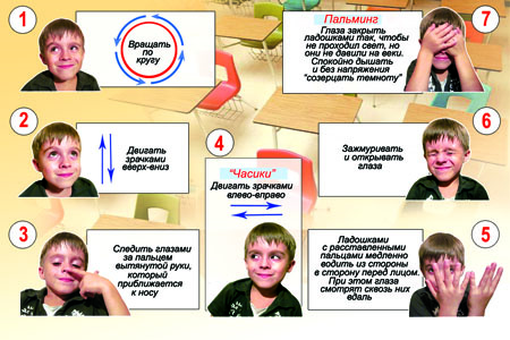 Закрити руками очі та порахувати до п’яти
Обертати 
по колу
Рухати 
очима вгору-вниз
Закривати та відкривати очі
Рухати 
очима ліворуч-праворуч
Бережіть свої очі
Слідкувати очима за пальцем витягнутої руки, який наближається до носу
Виконай завдання
Засобами середовища програмування Python створіть проект Зріст, у якому вводиться масив цілих чисел, що відповідають зросту учнів 9 класу, а результат виводиться у вигляді рядка таблиці.
Завдання для самостійної роботи
Засобами середовища програмування Python створіть проект Парні елементи, у якому вводиться масив із N цілих чисел, а результатом роботи проекту є елементи масиву з парними індексами
Приклад
ua.dots.org.ua
Підсумки
Що таке таблична величина;
Як описувати табличні величини мовою програмування Python;
Як здійснювати введення та виведення табличних величин у програмах;
Домашнє завдання